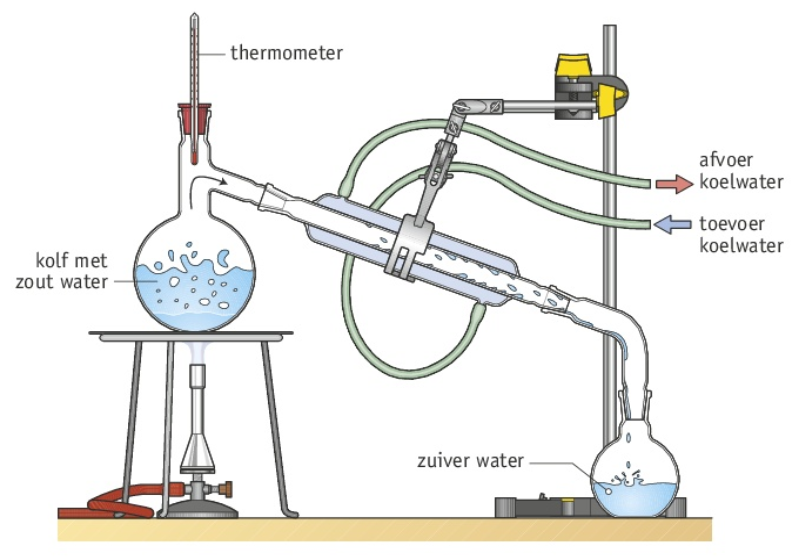 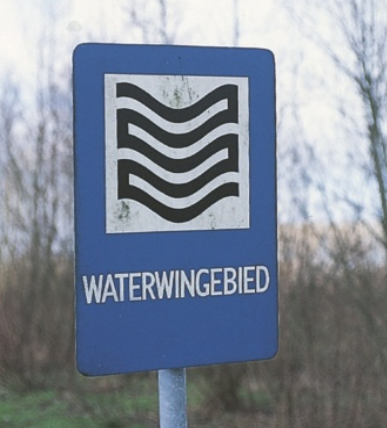 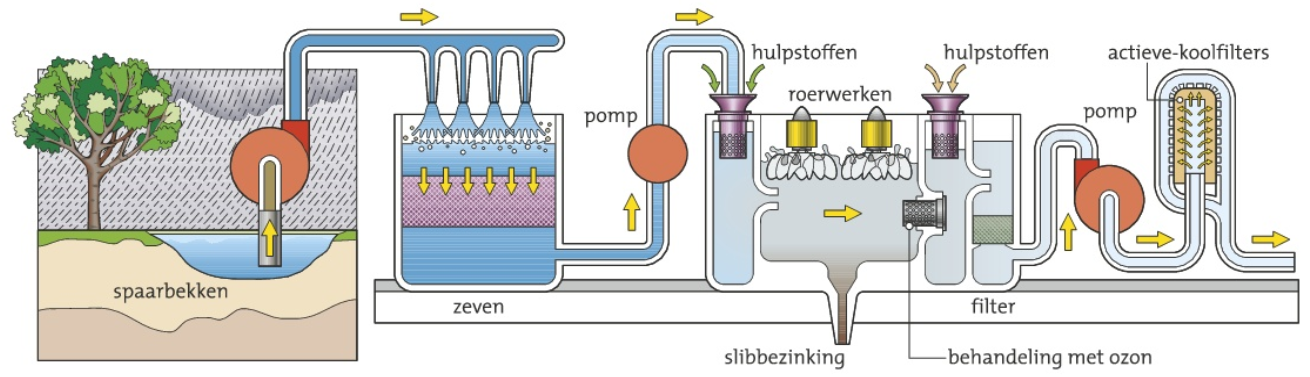 Hoofdstuk 3Water
3.6 Drinkwater maken
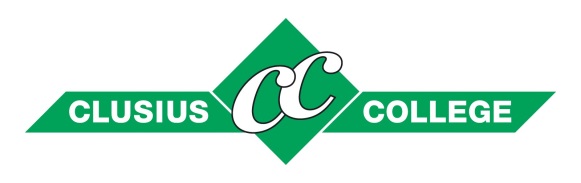 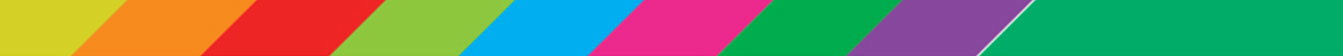 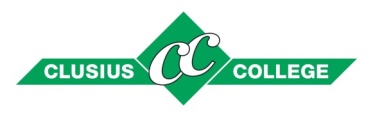 §3.6 Drinkwater maken
Doelen:
Je kunt uitleggen hoe er drinkwater wordt gemaakt van grondwater
Je kunt uitleggen hoe er drinkwater wordt gemaakt van oppervlakte-water
Je kunt uitleggen hoe er drinkwater wordt gemaakt van zeewater
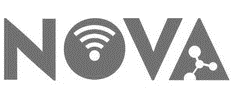 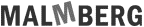 3.6 Drinkwater maken
Drinkwater van grondwater
Diep in de grond is het water bijna schoon  gefilterd door de lagen zand

Drinkwater winnen:
Waterbedrijf boort diepe gaten in de grond
Water wordt naar boven gepompt
Water wordt goed schoongemaakt  drinkwater!
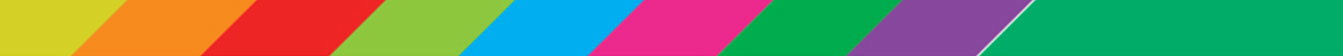 3.6 Drinkwater maken
Drinkwater van grondwater
Een gebied waar grondwater wordt opgepompt  water-win-gebied
Grond mag in deze gebiedenniet worden vervuild!
Aan de rand van zo’n gebiedstaat een speciaal bord:
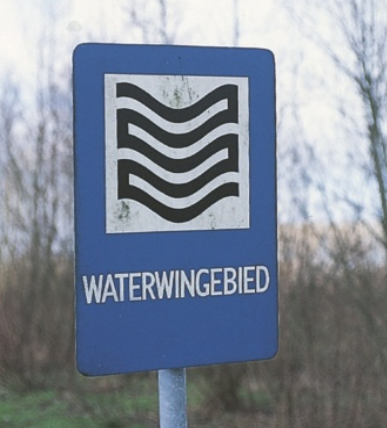 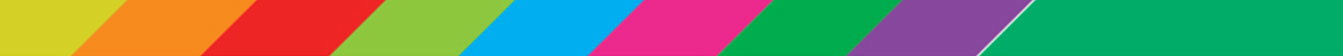 3.6 Drinkwater maken
Drinkwater van oppervlakte-water
Westen van Nederland  zout grondwater
Drinkwater daar gemaakt oppervlaktewater
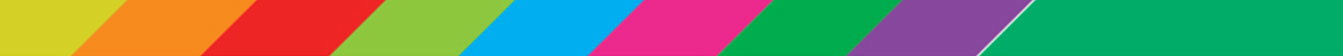 3.6 Drinkwater maken
Drinkwater van oppervlakte-water
Lees de stappen op blz. 165
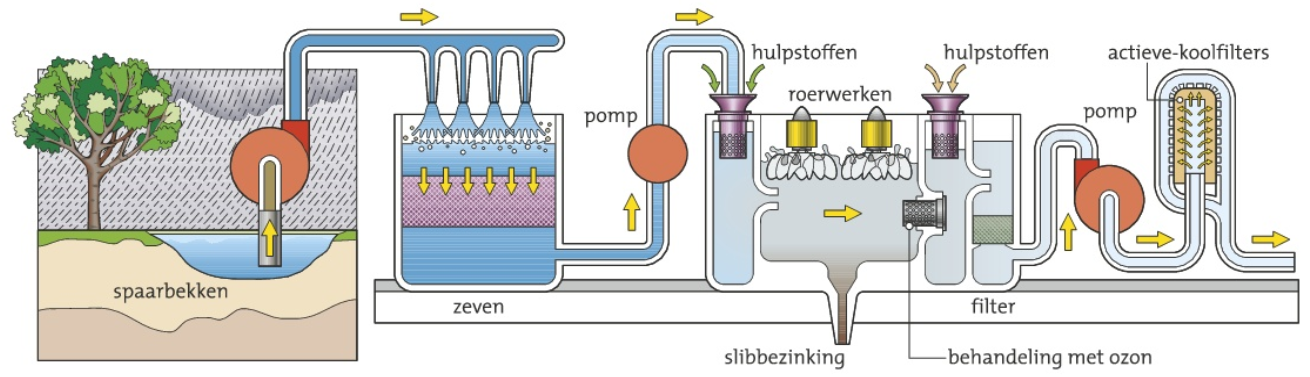 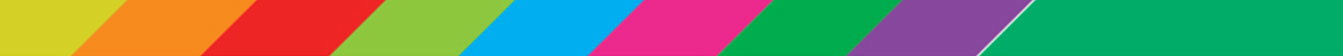 3.6 Drinkwater maken
Lees blz. 164 en 165

Maak opdracht 52 t/m 57
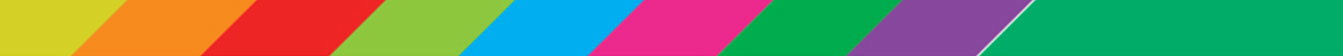 3.6 Drinkwater maken
Drinkwater van zeewater
Van zeewater wordt niet vaak drinkwater gemaakt  kost veel geld

Maar… het kan wel!  destilleren
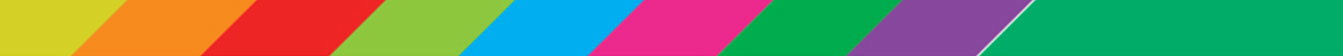 3.6 Drinkwater maken
Drinkwater van zeewater
Destilleren:
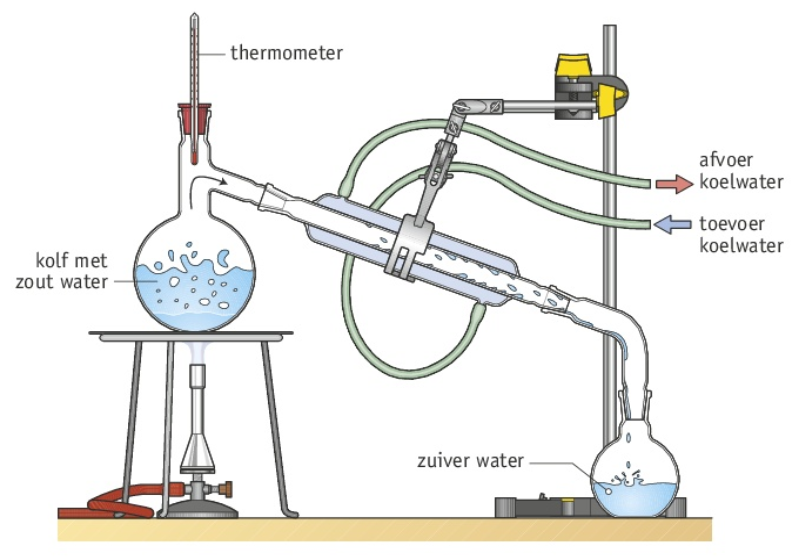 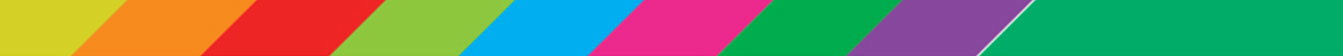 3.6 Drinkwater maken
Lees blz. 172 en 173

Maak opdracht 58 en 59
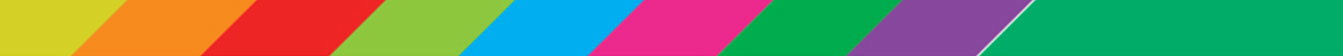 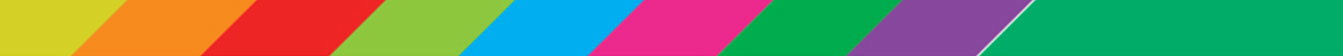